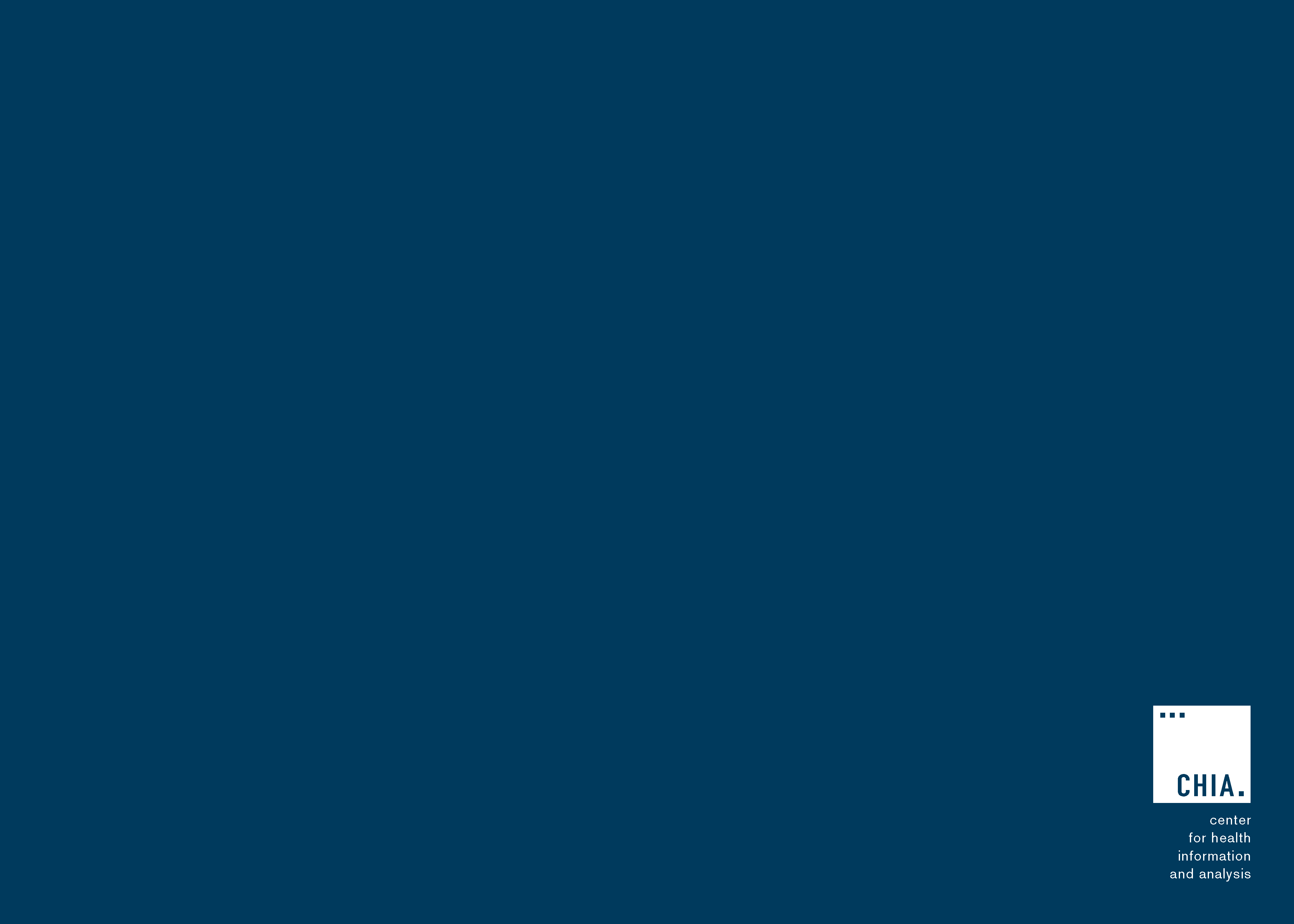 Massachusetts All-Payer Claims Database:Technical Assistance Group (TAG)
October 13, 2020
Agenda
MA APCD

Enrollment Trends

Aggregate Reporting 

DOI Reporting

Questions
MA APCD Intake
CHIA updates to submission guides for 2020:

ME131 – TME Global Budget/Payment Indicator: updated Element Submission Guideline

MC023 – Discharge Status: updated Condition

MC039 – Admitting Diagnosis: updated Element Submission Guideline

MC062 – Charge Amount: updated Condition
MA APCD Intake
All APCD submissions through August 2020 were due by September 30th. This includes any re-submissions.

Please work with your liaison to get any outstanding files in ASAP. 

Data is used for monthly Enrollment Trends reporting to analyze the effects of COVID-19 on payer’s membership.
Enrollment Trends Update
The next Enrollment Trends report with data through September 2020 is scheduled to be released in February 2021.

Where populations cannot be sourced from the MA APCD, some payers have been asked to provide supplemental enrollment data by November 20, 2020.

Thank you to payers who are submitting monthly supplemental enrollment data on a voluntary basis.

Payers will be sent MA APCD-sourced enrollment counts for review in December 2020.

For questions on Enrollment Trends: Contact your CHIA liaison and Lauren Almquist at lauren.almquist@state.ma.us
Enrollment Trends Timeline
Relative Price Data Submissions
Relative Price submissions are due October 21st via CHIA Submissions.

Please reach out to Matthew MacNabb (Matthew.MacNabb@state.ma.us) or your regular CHIA contact if you have any questions.
DOI Reporting
Q2 2020 HMO Membership signoff was due October 9th.

Q3 2020 HMO Membership reports will be distributed in November to select payers.

Claims/Utilization:
Reports using data through September 2020 will be sent to payers in November. CHIA is reviewing feedback and potential coding changes with DOI.
Next Meetings
November 10, 2020 @ 2:00 pm

December 8, 2020 @ 2:00 pm
Questions?